Primal-Dual Randomized Algorithm for Weighted Paging
1
Weighted Paging Problem
2
Linear Programming Solution
The algorithm overview:
Maintain primal and dual feasible solutions
Derive a fractional solution
Convert fractional solution to randomize algorithm
3
Notations
4
Notations
5
Notations
6
Notations
7
Notations
8
Notations
9
Notations
10
Integer Programming Formulation
11
Integer Programming Formulation
12
Integer Programming Formulation
13
Integer Programming Formulation
14
Integer Programming Formulation
15
Integer Programming Formulation
16
Integer Programming Formulation
17
Integer Programming Formulation
18
Integer Programming Formulation
19
Integer Programming Formulation
20
Integer Programming Formulation
21
Integer Programming Formulation
22
Integer Programming Formulation
23
Integer Programming Formulation
24
Integer Programming Formulation
25
Integer Programming Formulation
26
Integer Programming Formulation
IP formulation for the fractional solution:
27
Linear Programming Formulation
Primal problem
28
Linear Programming Formulation
Dual problem
Primal problem
29
Online Fractional Algorithm
30
Online Fractional Algorithm
31
Online Fractional Algorithm
32
Online Fractional Algorithm
33
Online Fractional Algorithm
34
Online Fractional Algorithm
35
Online Fractional Algorithm
36
Online Fractional Algorithm
37
Online Fractional Algorithm
38
Online Fractional Algorithm
39
Online Fractional Algorithm
40
Online Fractional Algorithm
41
Online Fractional Algorithm
42
Online Fractional Algorithm
43
Online Fractional Algorithm
44
Primal Solution Feasibility
Primal solution is feasible
45
Dual Solution Feasibility
46
Dual Solution Feasibility
47
Dual Solution Feasibility
48
Dual Solution Feasibility
49
Dual Solution Feasibility
Dual solution is feasible
50
Fractional Algorithm Competitive ratio
51
Fractional Algorithm Competitive ratio
52
Fractional Algorithm Competitive ratio
53
Fractional Algorithm Competitive ratio
54
Fractional Algorithm Competitive ratio
55
Fractional Algorithm Competitive ratio
56
Fractional Algorithm Competitive ratio
57
Fractional Algorithm Competitive ratio
58
Fractional Algorithm Competitive ratio
59
Fractional Algorithm Competitive ratio
60
Fractional Algorithm Competitive ratio
61
Fractional Algorithm Competitive ratio
62
Fractional Algorithm Competitive ratio
The algorithm solution is fractional, how can we convert it to an integer solution?
63
Pages vs Caches Distributions
64
Pages vs Caches Distributions
65
Pages vs Caches Distributions
66
Page Distribution Move Cost
67
Balanced Cache Distribution
68
Balanced Cache Distribution
Balanced Cache Distribution
70
Balanced Cache Distribution
Balanced Cache Distribution
Balanced Cache Distribution
73
Balanced Cache Distribution
74
Balanced Cache Distribution
75
Balanced Cache Distribution
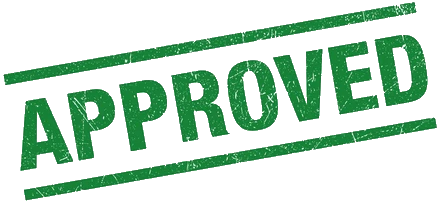 76
Balanced Cache Distribution
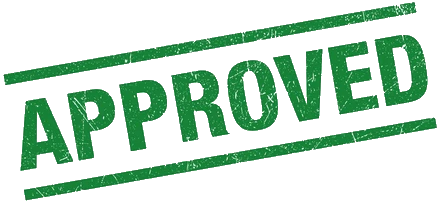 77
Balanced Cache Distribution
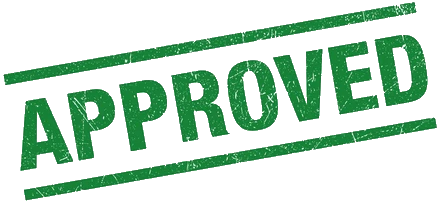 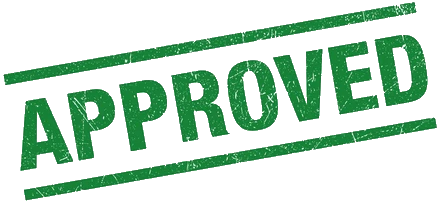 78
Balanced Cache Distribution
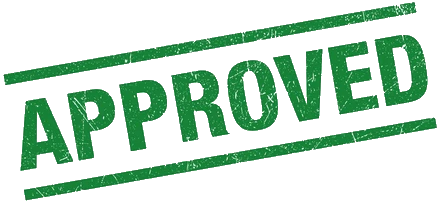 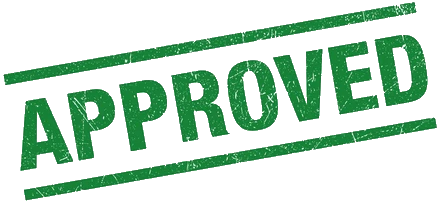 79
Balanced Cache Distribution
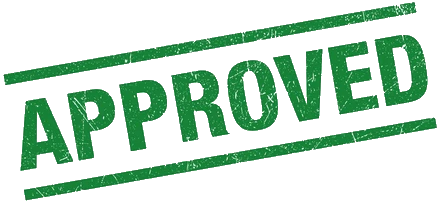 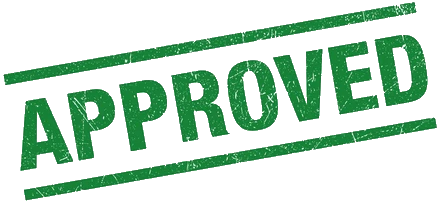 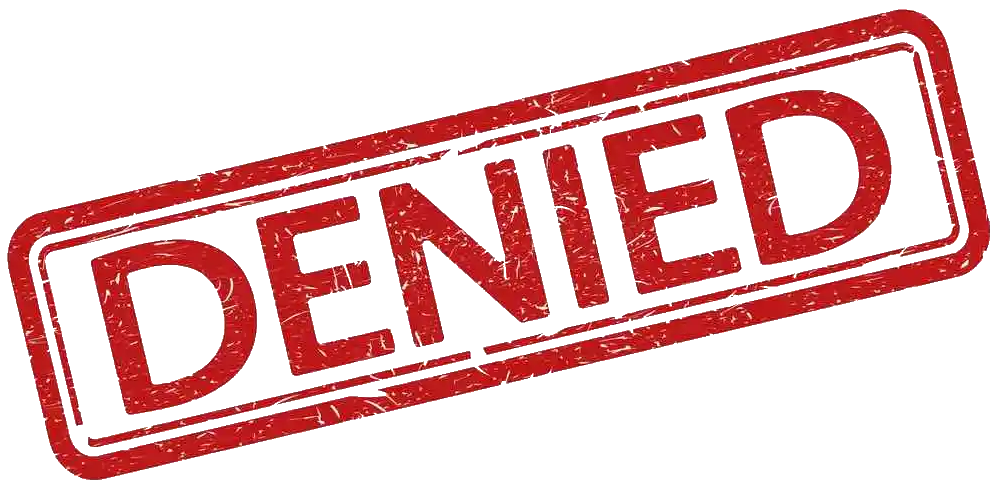 80
Balanced Cache Distribution
Balanced Cache Distribution
82
Distribution Move Steps
83
Distribution Move Steps
84
Distribution Move Steps
85
Distribution Move Steps
86
Distribution Move Steps
87
Distribution Move Steps
88
Distribution Change
89
Distribution Change
90
Distribution Change
91
Broken Balance
92
Fixing Balance
93
Fixing Balance
94
Fixing Balance
95
Fixing Balance
96
Fixing Balance
97
Fixing Balance
What about the other case?
98
Fixing Balance
In the other case the right term increases by 1 but the middle term stays the same
99
Fixing Balance
100
Fixing Balance
101
Fixing Balance
102
Overall Integer Algorithm
The expected cost of the same sequence over multiple runs the is same as the fractional algorithm multiply by a constant
103
Summery
104
The end
105